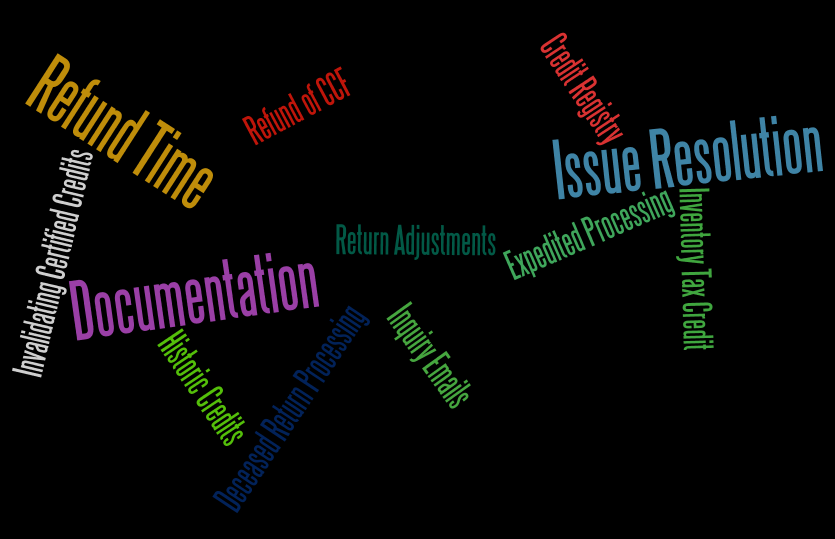 Office Audit Division
2015 Liaison Meeting
dawn Bankston
1
Status of Tax Credit Registry
Implemented quick solution 1/1/14

Rule drafted, should be released soon

2014 activity:
209 projects
311 certifications
3,273 transfers 
4,759 returns claiming transferable credits received
This information constitutes "informal advice" as contemplated by LA Administrative Code 61:III.101.D.3.
2
Circumstances for LDR Invalidating Certified Credits
LED once invalidated credits that were previously certified after the certifying CPA withdrew their certified audit report. This case involved fraud allegations.
This information constitutes "informal advice" as contemplated by LA Administrative Code 61:III.101.D.3.
3
Historic Rehabilitation Credits
Final determination of the amount of credit is now handled by LDR

RIBs 14-007, 14-007A
>$500K requires CPA certification
<$500K allows itemized list, certain receipts, related party transaction disclosure and notarized statement

122 projects received in CY2014
This information constitutes "informal advice" as contemplated by LA Administrative Code 61:III.101.D.3.
4
Time Necessary to Process Refund Claims
Individual Income Tax Refund Turnaround FYE14
28 day average for electronic returns
38 day average for all returns


Business Tax Refund Turnaround FYE14
59% of all business tax refunds issued within 90 days.
Average turnaround time varies greatly by tax type, source of refund and dollar amount
This information constitutes "informal advice" as contemplated by LA Administrative Code 61:III.101.D.3.
5
Suggestions for ExpeditedReturn Processing
File electronically with supporting documentation attached

Name consistency - file with the same names (first, middle, last) in the same order each year

Use correct figures for credit carry forward, estimated payment and extension 

Amended returns as if no other return was ever filed for the period.  Amended return replaces the original.
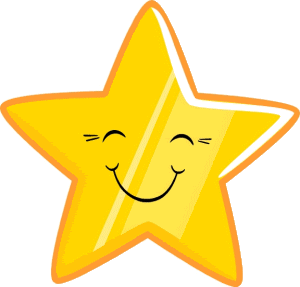 This information constitutes "informal advice" as contemplated by LA Administrative Code 61:III.101.D.3.
6
Return Documentation:General Requirements
Instruction booklets provide documentation requirements

No significant changes

E-Fax number: (225) 231-6221 – SLOW, MANUAL PROCESS
Include taxpayer’s name, account number, and tax filing period on the top of the first page of the fax.  
Send separate fax for each taxpayer. An electronic image of the fax will be stored in the taxpayer’s account.
This information constitutes "informal advice" as contemplated by LA Administrative Code 61:III.101.D.3.
7
Return Documentation:Inventory Tax Credit
Attach copies of assessments and canceled checks for the first three years claimed. If applicable, include partner allocation and K-1

After three years, attach Form R-10610 only, unless there is a significant increase in amount.
This information constitutes "informal advice" as contemplated by LA Administrative Code 61:III.101.D.3.
8
Return Documentation:Transferrable Credits
100% stopped for review before return is posted to the account

Transferrable Tax Credits

For credits certified on or before 12/31/13:
Certification letter from issuing agency, and/or Transfer documents
Form R-10611 is available for the Motion Picture Investment Tax Credit Schedule, and a similar schedule will be acceptable for most transferrable credits.

For credits certified on or after 1/1/14:
Form R-6140 “Credit Utilization Form” and 
Form R-6135 “Credit Registration Form”
This information constitutes "informal advice" as contemplated by LA Administrative Code 61:III.101.D.3.
9
Return Documentation:Misc.
Capital Gains Deduction
Federal 1040
Federal Form Schedule D -  Capital Gains and Losses 
Federal Form 4797 – Sales of Business Property
Taxpayer may receive a questionnaire and/or request for additional  information

“Other” on Schedules E, F and G
Submit supporting documents for all “other”
This information constitutes "informal advice" as contemplated by LA Administrative Code 61:III.101.D.3.
10
Return AdjustmentsPreceding Data Requests
Tin, Inc. decision  certified refund reduction/denial letters

Missing documentation  3 letters:
Certified refund denial/reduction letter (1 page max)
Manual request for documentation (if can’t fit on 1 page)
System generated “recomp” showing line by line changes

Upload attachments with e-filed returns 


We have submitted a research task to find out if we can create a certified letter with delay print (post date) and/or increase to allow 2 pages.
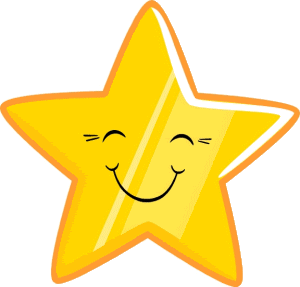 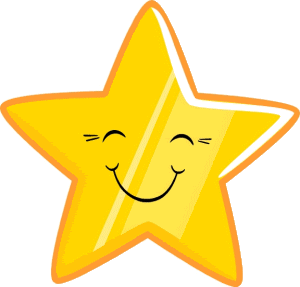 This information constitutes "informal advice" as contemplated by LA Administrative Code 61:III.101.D.3.
11
Overpayments Refunded Rather than Credited, as Requested
Do not cash unexpected refund checks

Return check to LDR with a request to ccf.
This information constitutes "informal advice" as contemplated by LA Administrative Code 61:III.101.D.3.
12
LDR Lack of Acknowledgementof Issue Resolution
If taxpayer responds to a request for documentation, the LDR employee should follow-up IF the documentation provided is not sufficient.
This information constitutes "informal advice" as contemplated by LA Administrative Code 61:III.101.D.3.
13
Deceased Taxpayer Return Processing
Submit a copy of the deceased taxpayer’s death certificate.
This is requested to close the taxpayer’s account and prevent fraudulent use of social security number.

If need to change payee on refund, also submit: 
Form R-6642 (IT-710) “Statement of Claimant to Refund Due on Behalf of Deceased Taxpayer” with the deceased taxpayer’s death certificate.
This information constitutes "informal advice" as contemplated by LA Administrative Code 61:III.101.D.3.
14
Tax Practitioner Refund Inquiry Emails
TaxPractitionersRefund.Inquiry@la.gov

Allow 3 business days
This information constitutes "informal advice" as contemplated by LA Administrative Code 61:III.101.D.3.
15
Questions?
This information constitutes "informal advice" as contemplated by LA Administrative Code 61:III.101.D.3.
16